Medical Terminology of the Nervous System
The nervous system is divided structurally  into two parts:
 The central nervous system (CNS) is consisting of the of brain and spinal cord.
 The peripheral nervous system (PNS), consisting of all nervous tissues outside the brain and the spinal cord.(nerves and ganglia),31pairs of nerves
.(8Cervical,12Thoracic,5Lumber,5Sacral,1coccygeal)
Functionally, the nervous system can be divided into the:
 Somatic nervous system, which controls skeletal muscles
 Visceral or autonomic nervous system (ANS), which controls smooth
muscle, cardiac muscle, and glands. It regulates responses  to stress and help to maintain hemostasis.
Two types of cells are found in the nervous system:
1- neuron (nerve cell) makeup the conductive tissue of nervous system
2-neurolagia cells (glial cells) support and protect nervous tissue
Galangia: groups of nerves cells bodies lying outside C.N.S
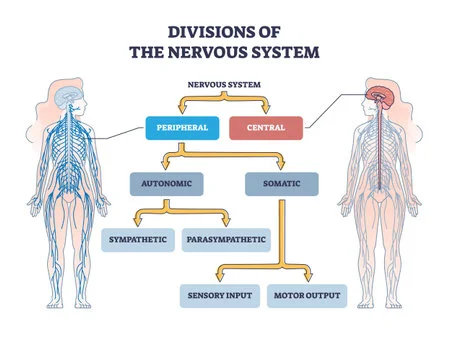 Neuron is composed of:
1- soma(cell body)


2-

3-Dendrites are short, thick processes which branch out of the soma in a tree like manor. They conduct nerve impulses to the soma.                        
                                                                                                                    synapse
contains the nucleus which acts as the cell's control center, these contain many small neurofibril s which project from the nucleus into the dendrites.
Axons are long nerve processes which carry nerve impulses from the Soma to other neurons, they vary in length.
A synapse is the point of contact between two neurons. At the
 energy is passed from one cell to another, usually by means of neurotransmitter
 and sometimes by direct transfer of electric current.
They are three types of neurons functionally:                                                  
1- Afferent (Sensory)Neuron: have the dendrites  connected to receptors such as the  eye ,ear ,ect. This transmit impulses  toward C.N.S .
2-Efferent (Motor) Neurons  have the dendrites connected to other neuron its axons are connected to effecters such as gland muscle cells .After excitation by nerve  these react as( movement , contraction , secret , ect).So it transmit impulses away from C.N.S.
3-                                  have both the dendrites  and axons are connected to other neuron .Also are called connectors which are found through the body specially spinal and brain.
Gray matter:    region in C.N.S contain many cell bodies and dendrites and its color may be due to blood content.it locates on the surface of the brain
White matter :region in C.N.S contain  many axons and color due to Insulation by lipid rich substance called Myelin and this lipid appear white (fatty) material.
This matter protects the axon and speeds electric coeducation.it locates inside the
   parts of brain.  
.Sulcus :it is groove or depression or fissure specially on the surface of the brain.
 Cyrus :Abridge on the cerebral cortex surrounds by one more sulci. 
  Schwanncells:  That form the myelin sheath around the peripheral fibers.
Node of Ranvier :  are gaps along myelin sheath that facilitate  and speeds                 the transimmition.
interneurons
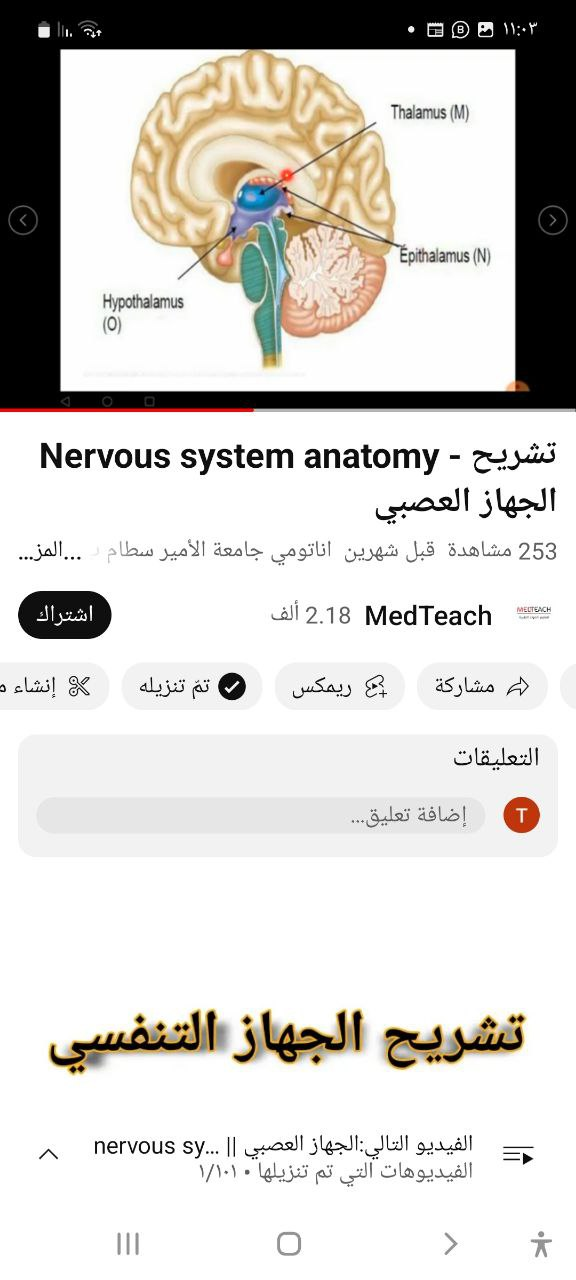 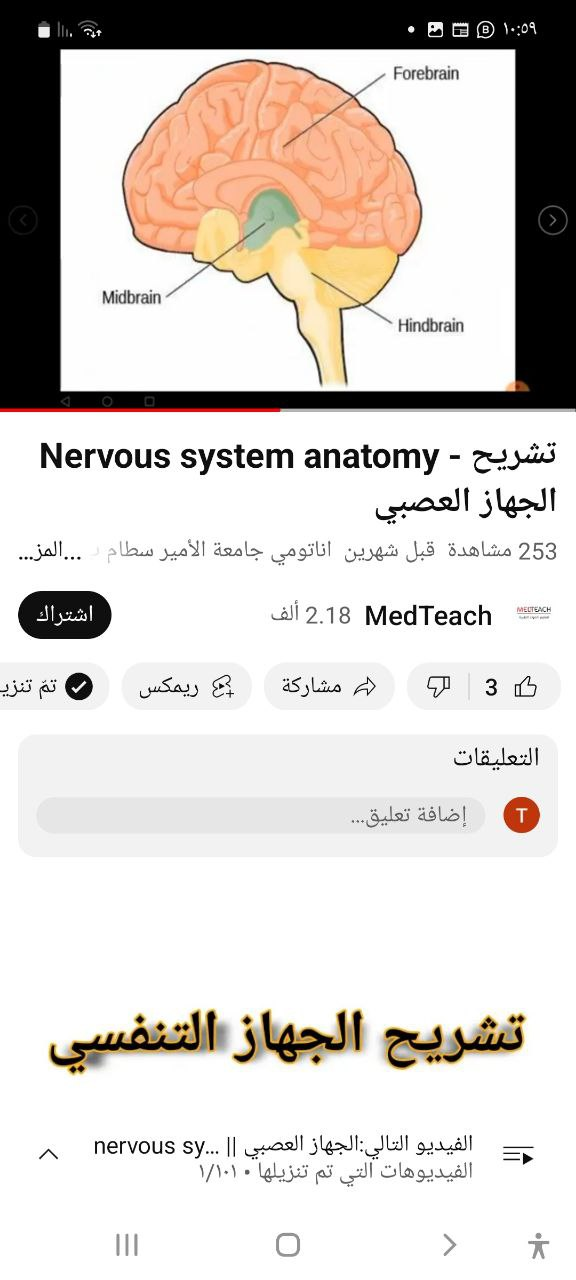 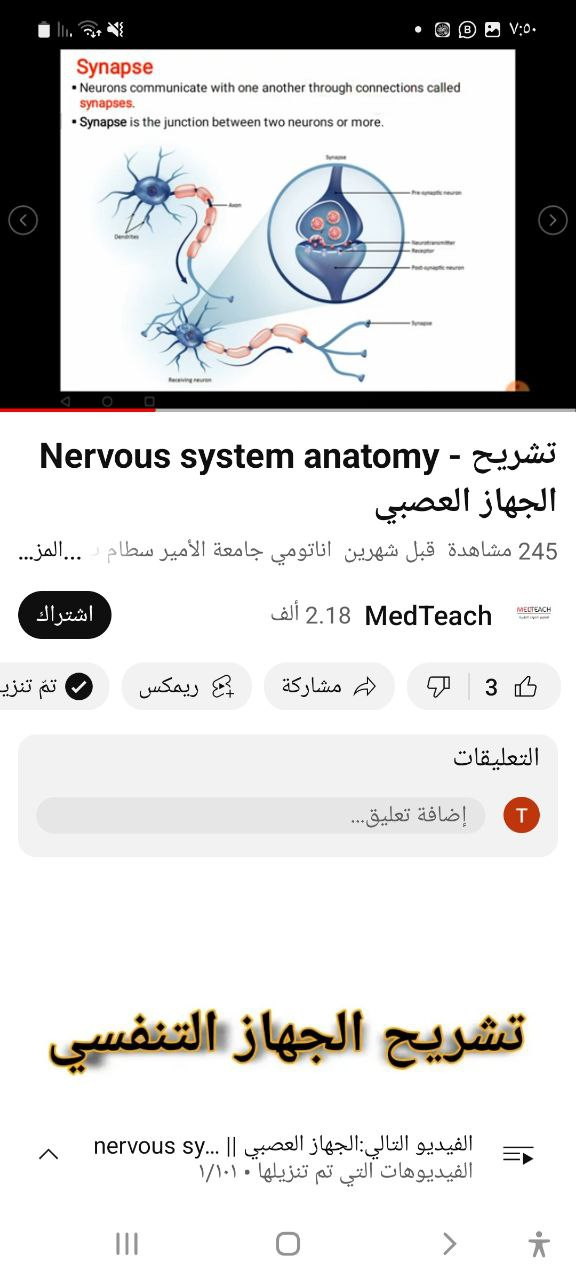 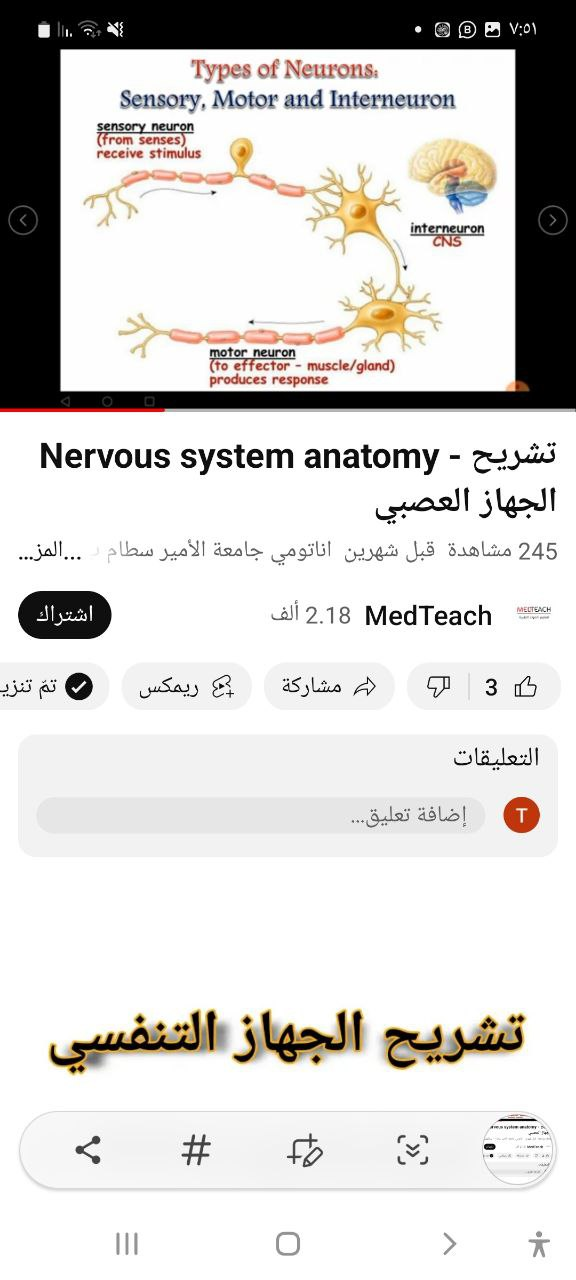 Major parts of the brain :its weight 1.3 kg
The brain consist of 4 parts:              75./. water
1-The cerebrum   2- The cerebellum
3- The diencephalon (Thalamus  Hypo thalamus
    Epithalamium )   4-The brain stem (mid brain or,
Mesencephalon  ,Pons and medulla oblongata).
  

                                          
                                               The cerebrum(Telencephalon)+
                                                  Diencephalon =fore brain
                                                  Mid brain =Mesencephalon
                                                Hind brain =Medulla oblongata + oblongata+Pons                     Pons + Cerebellum
                                              Cranial nerves: are 12 pairs  from the                          from brain within cranium to
                                               organs of body
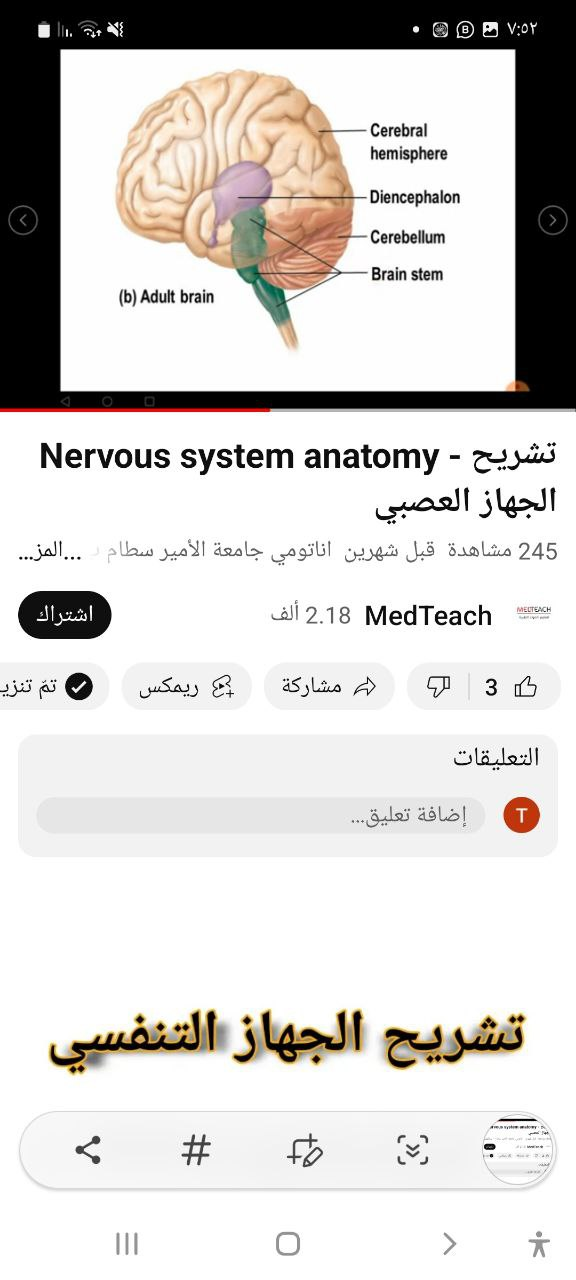 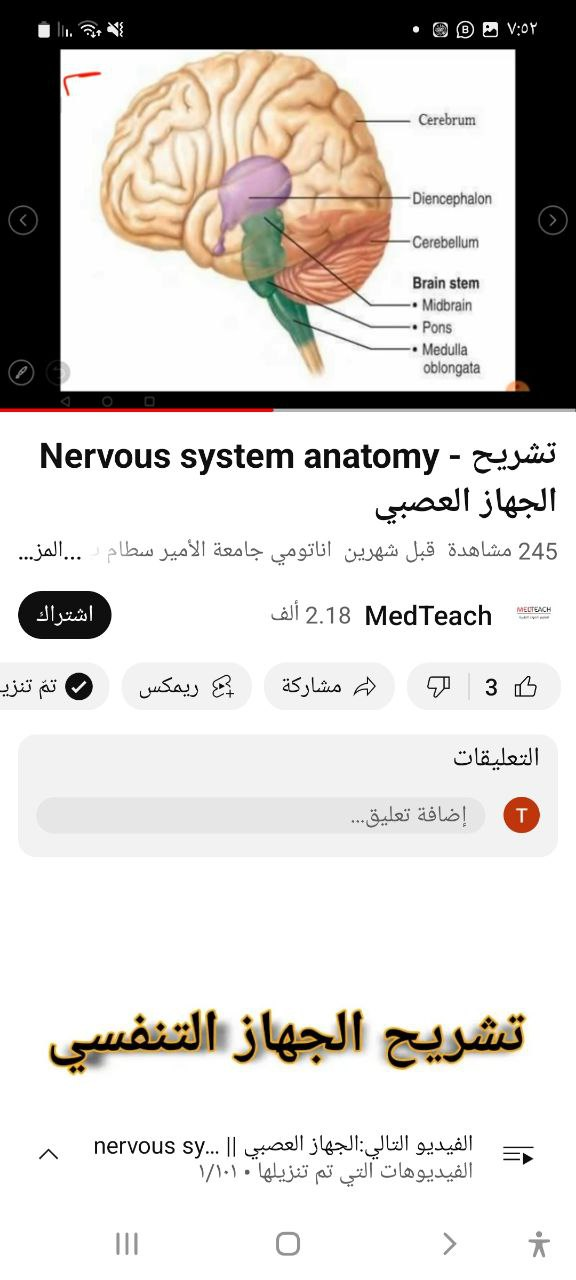 …..رمضان كريم
شكرا لكم